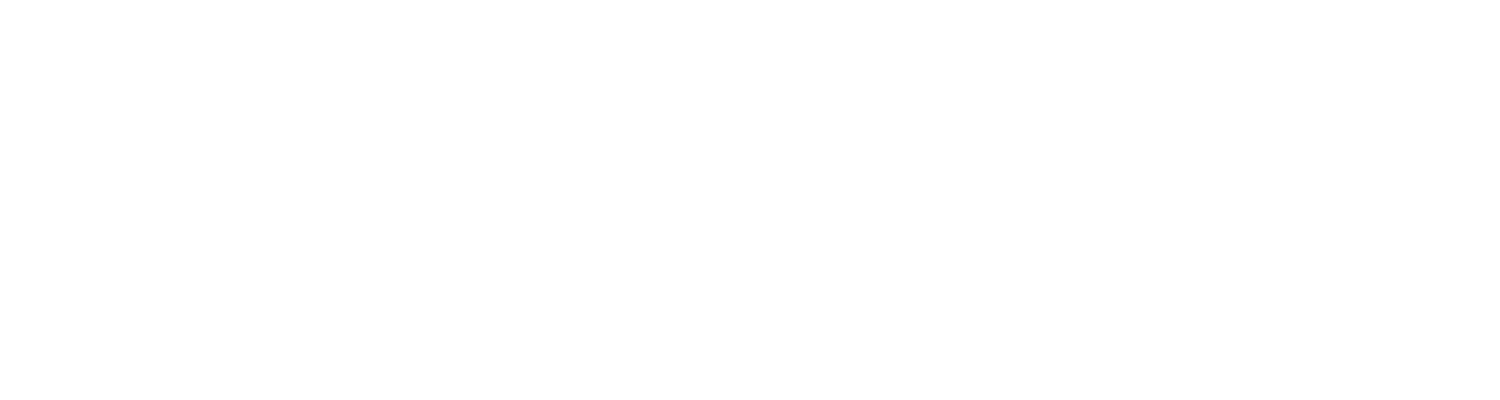 ESTADÍSTICAS RELEVANTES
Abril a Junio 2021
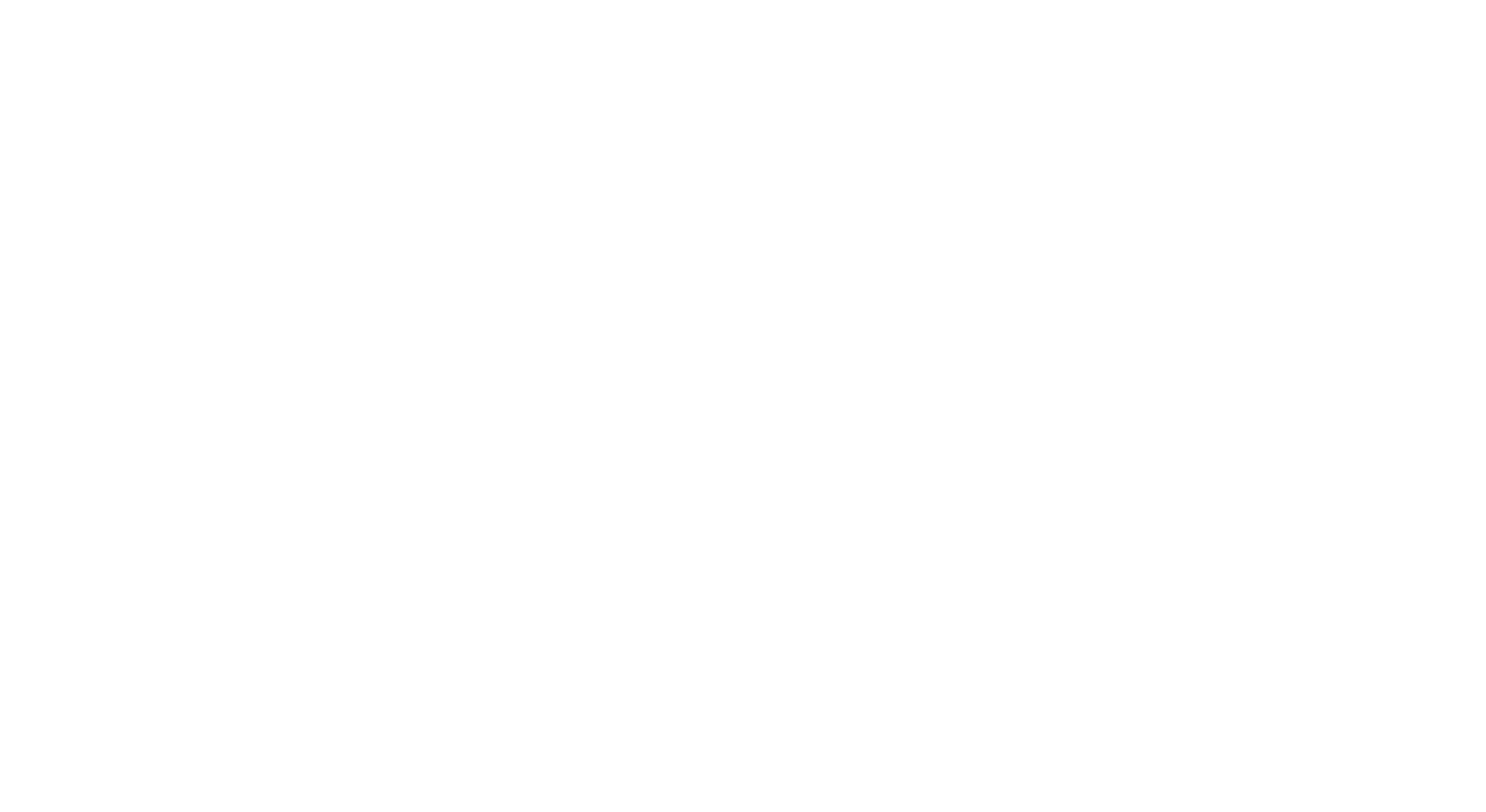 EJECUCIÓN Insaforp – Participaciones Abril a Junio 2021
POR TIPO DE POBLACIÓN
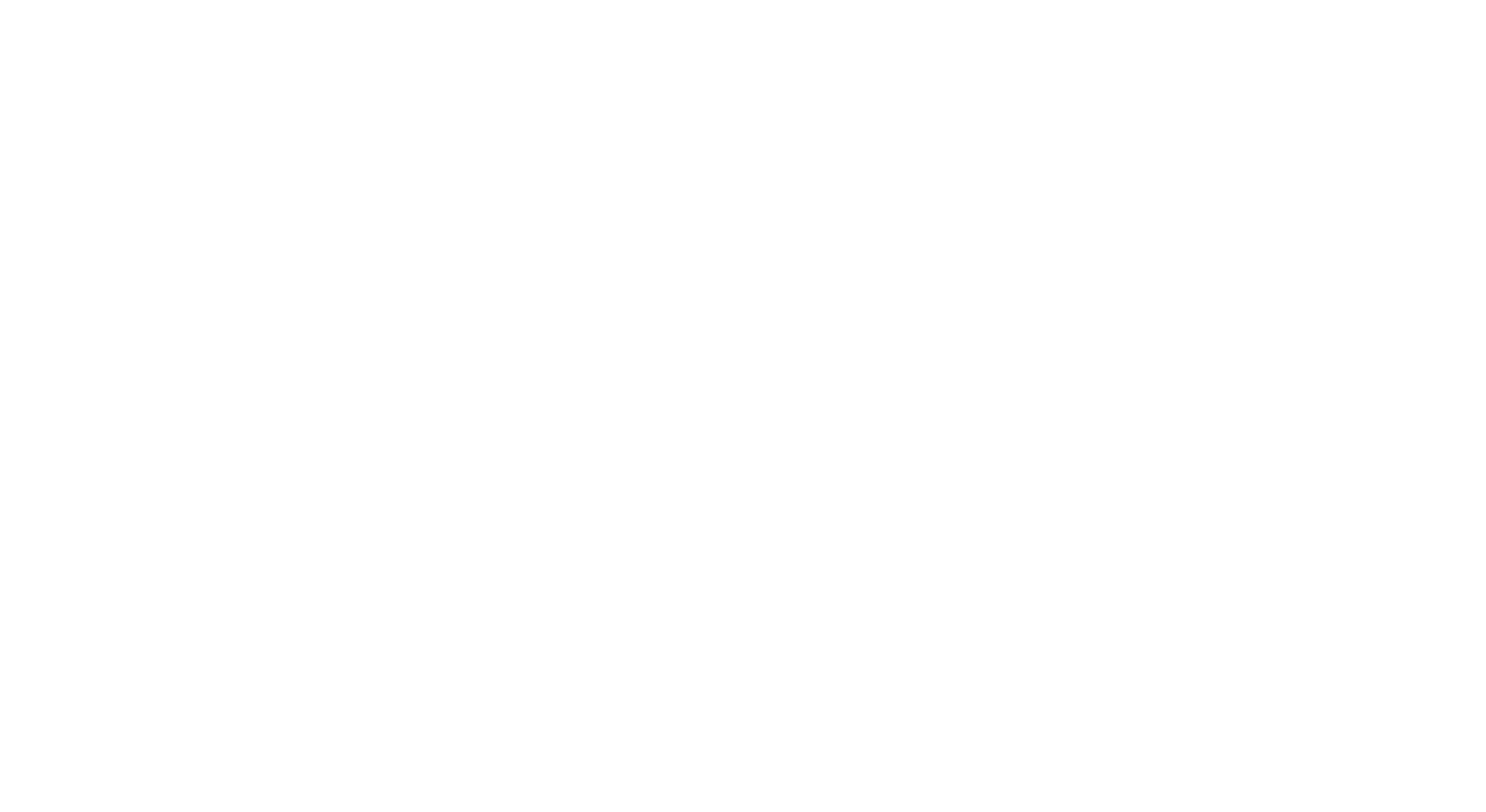 EJECUCIÓN Insaforp – InversiónAbril a Junio 2021
POR TIPO DE POBLACIÓN
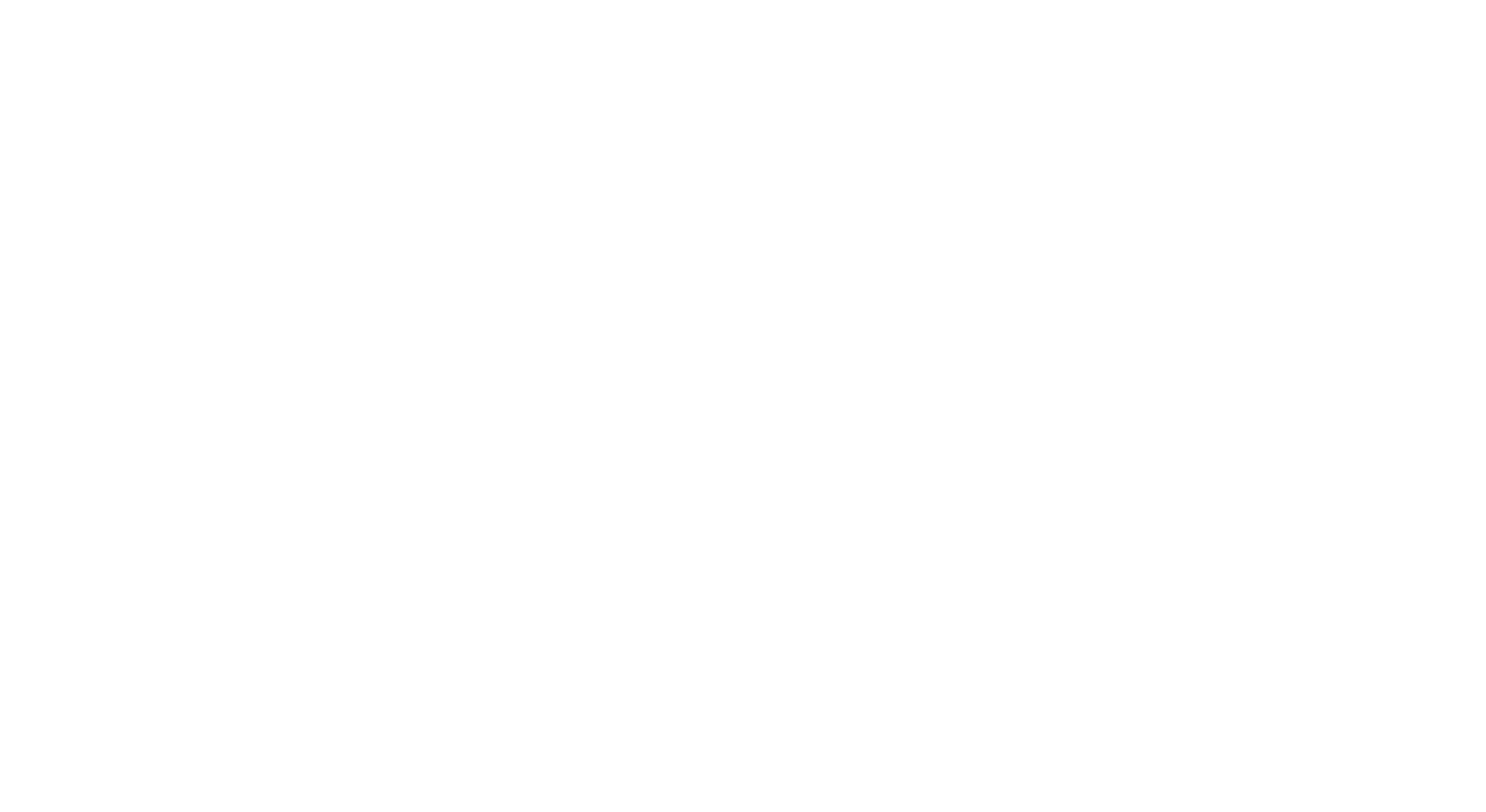 EJECUCIÓN Insaforp – Participaciones Abril a Junio 2021
POR MODALIDADADES DE EJECUCIÓN
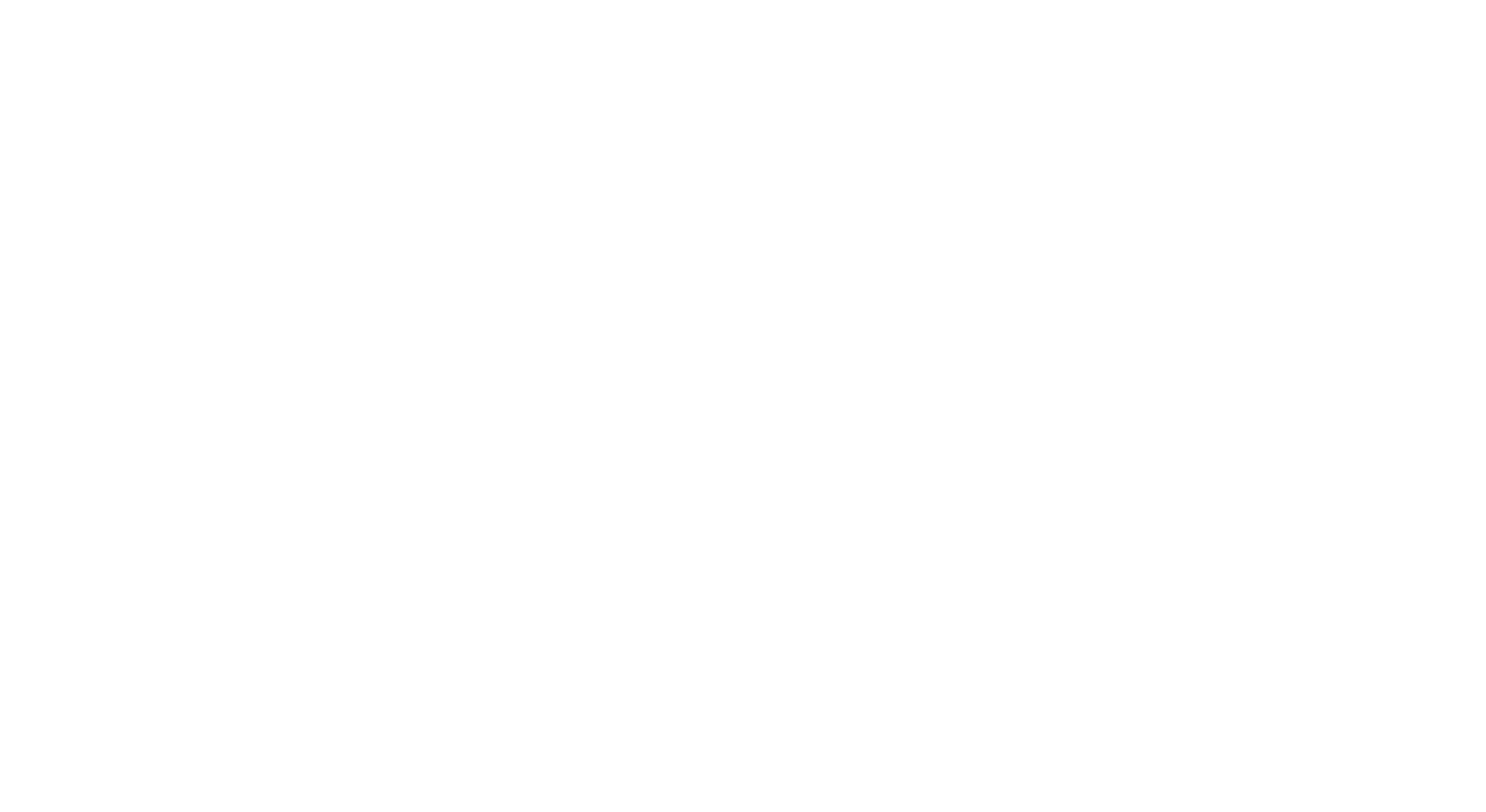 EJECUCIÓN Insaforp – Inversión
Abril a Junio 2021
POR MODALIDADADES DE EJECUCIÓN
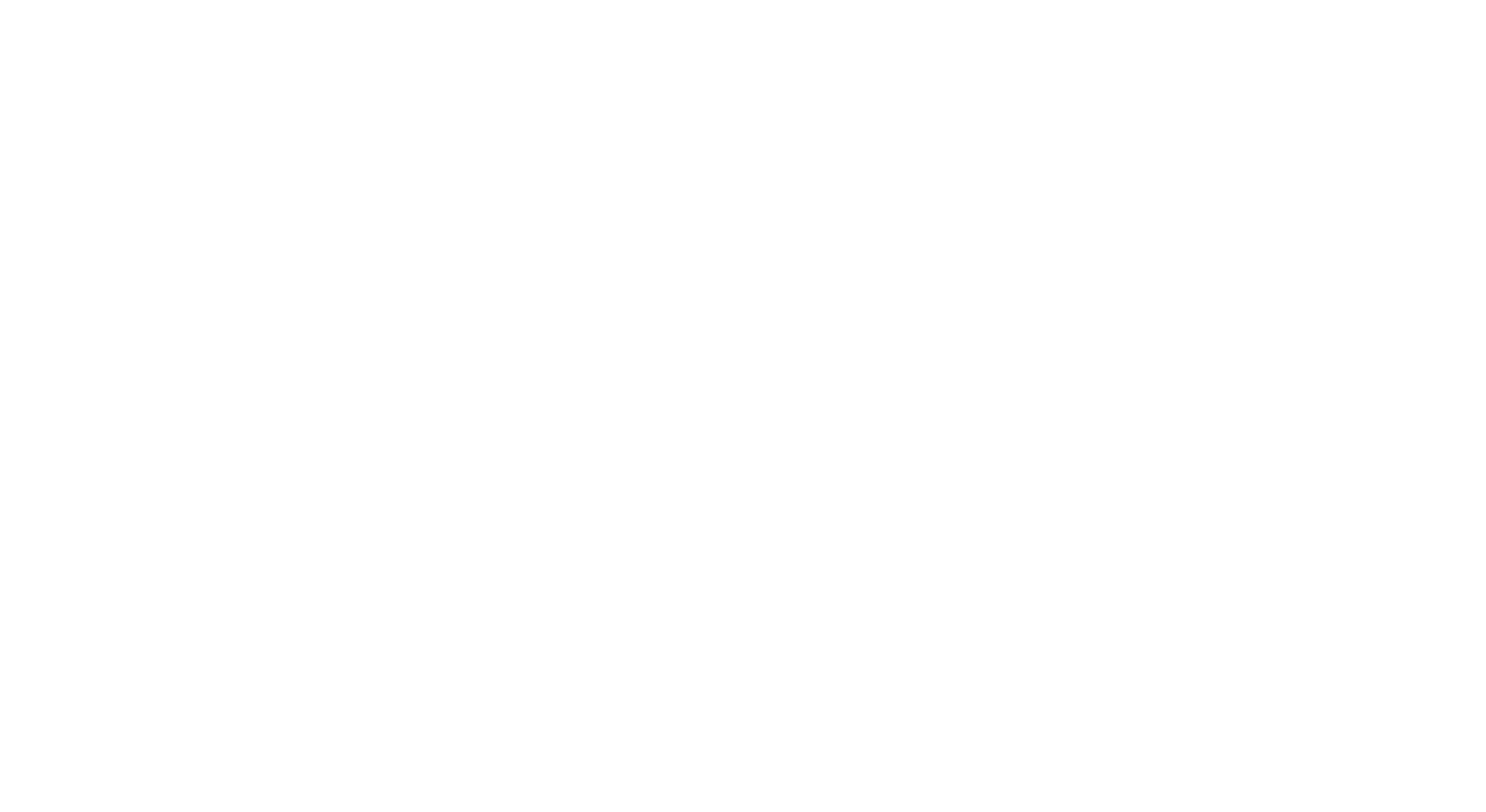 EJECUCIÓN Insaforp – Participaciones Abril a Junio 2021
POR SEXO
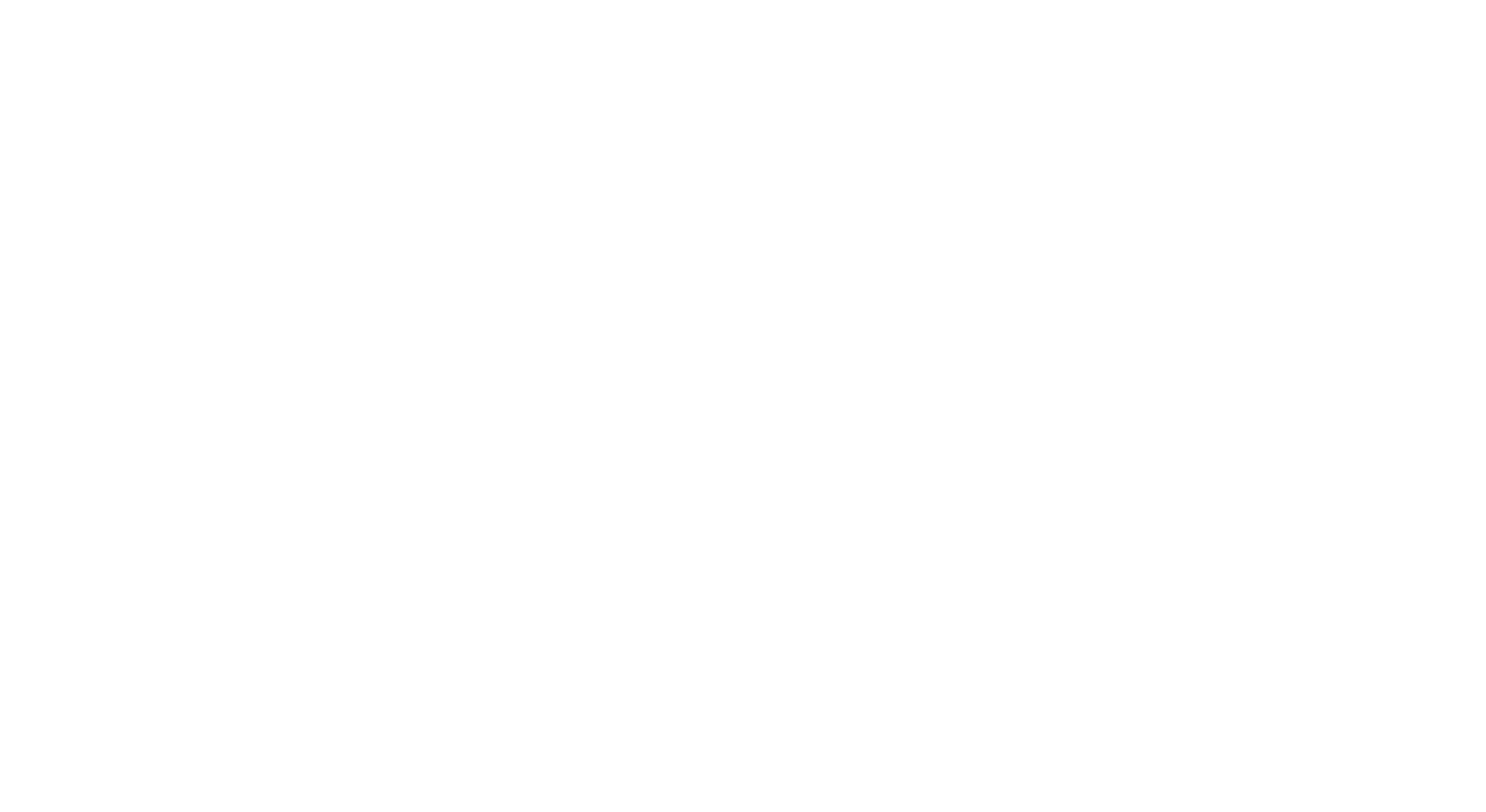 EJECUCIÓN Insaforp – InversiónAbril a Junio 2021
POR SEXO